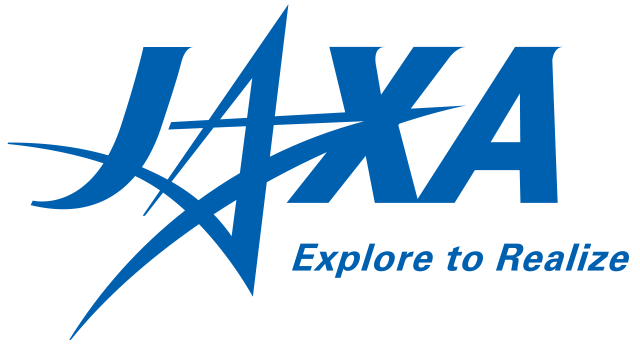 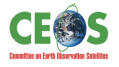 EO Contribution to Recovery Activities- A case study on the experience of the Great East Japan Earthquake -
Michio Ito (Mr.)
ito.michio@jaxa.jp
Space Applications and Operation Center
JAXA
Purpose of the presentation
To share the experience of the recovery process among CEOS partners to find the best approach on the use of EO for recovery activities

To find the best EO contribution to recovery activities through the experience of the Great East Japan Earthquake
CEOS WG Disaster#6 @Vancouver(WA) Sep.6-9, 2016
2
The Great East Japan Earthquake (2011)
The M9.0  earthquake  attacked  at 70km east off the coast of Sendai, at 14:46 JST on March 11, 2011. The maximum seismic intensity was 7 and it was the largest earthquake ever recorded in Japan.  About 30 minutes after the earthquake, very high tsunami, more than 10m in some areas, attacked the cities and towns along the east coast of Tohoku district. 
By the earthquake and the tsunami,15,883 people died, 6,144 injured, 2,676 were missing (as of 12 Sep. 2012) and 470,000 people evacuated.
More than one million buildings were damaged (129,225 units totally collapsed, 254,204 half collapsed and 691,766  partially damaged).
The Fukushima Daiichi nuclear power plant lost its control and the residents within 20km radius of the power plant evacuated.
WB estimated the economic cost damage to be  US$235billion, making it the costliest natural disaster in world history.
Some cities lost most of their people, facilities and houses as well as local governance functions
About one year after the disaster, Government of Japan  established “Reconstruction Agency” as a “control tower” to accelerate recovery activity expects to complete reconstruction in no more than 10 years.
As of March 2016, 5 years from the disaster, reconstruction is still under way.
CEOS WG Disaster#6 @Vancouver(WA) Sep.6-9, 2016
3
Recovery and Reconstruction Progress after the Disaster
( As of March 2016)
Present
The data are  from the HP of Reconstruction Agency 
http://www.reconstruction.go.jp/
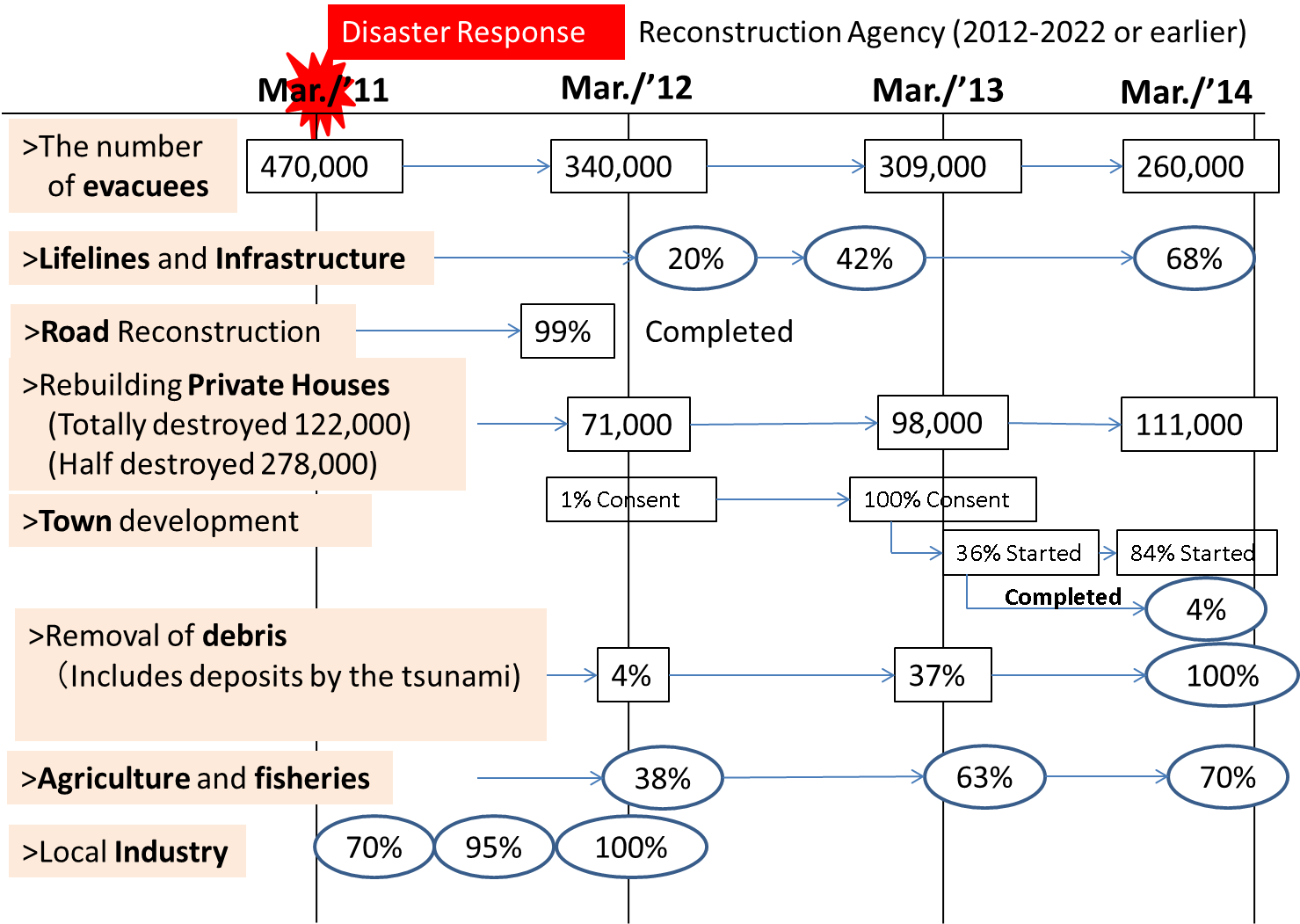 term-limited)
Mar./’16
171,000
88%
126,000
43% relocation
99% started
46%
74%
CEOS WG Disaster#6 @Vancouver(WA) Sep.6-9, 2016
4
Catastrophe of the Cities by the Great East Japan Earthquake
Some cities and towns lost almost of the lives, buildings and facilities in their areas as well as their governance functions.
CEOS WG Disaster#6 @Vancouver(WA) Sep.6-9, 2016
5
[Onagawa-town]   March/2010     Before Disaster
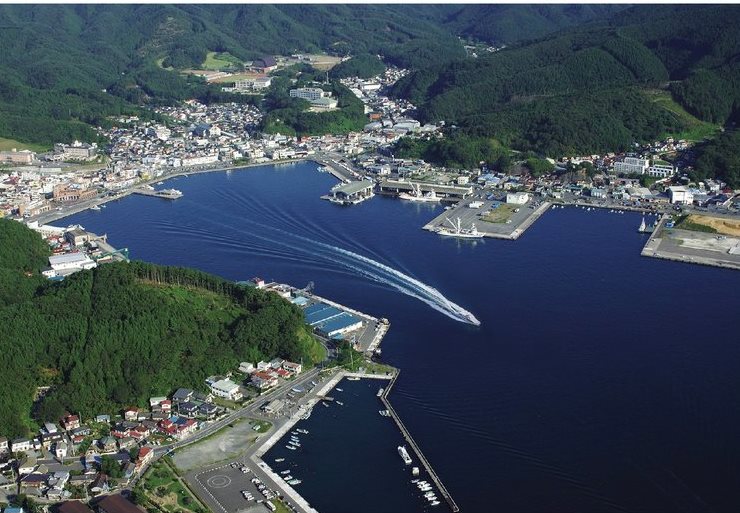 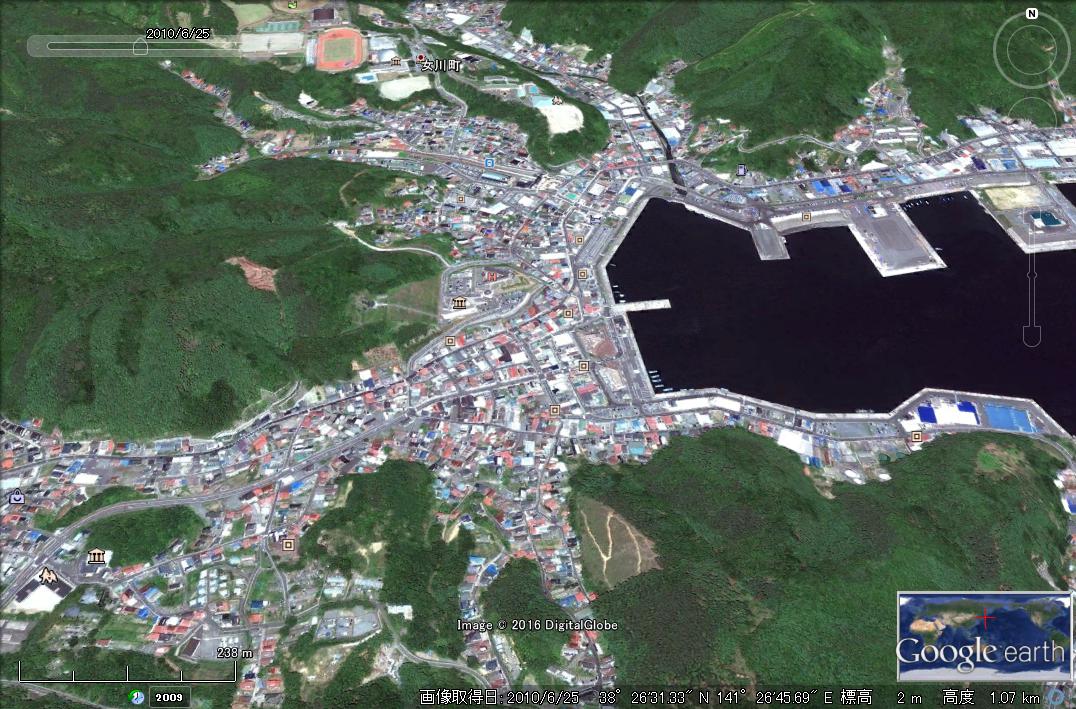 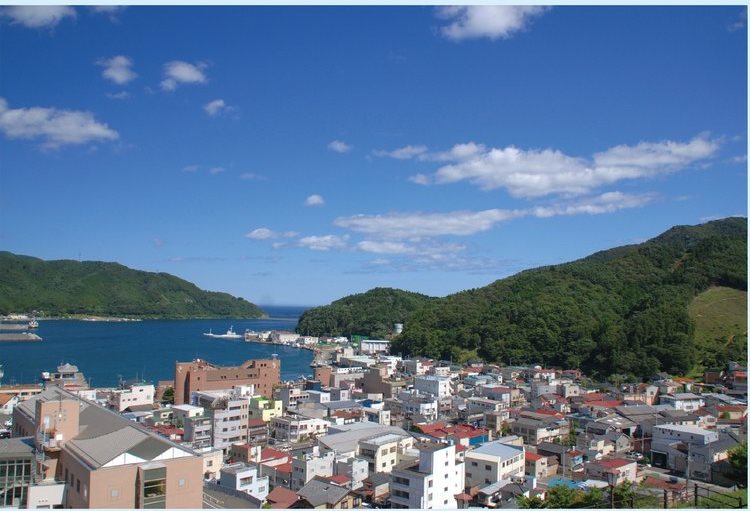 Population  ----- 10,051  (as of 2010)
Number of houses ------ 4441 units
Total town area ----- 65.8km2
Residential area ------ 3.6km2
6
CEOS WG Disaster#6 @Vancouver(WA) Sep.6-9, 2016
[Onagawa-town] March/11/2011  Tsunami Attacked
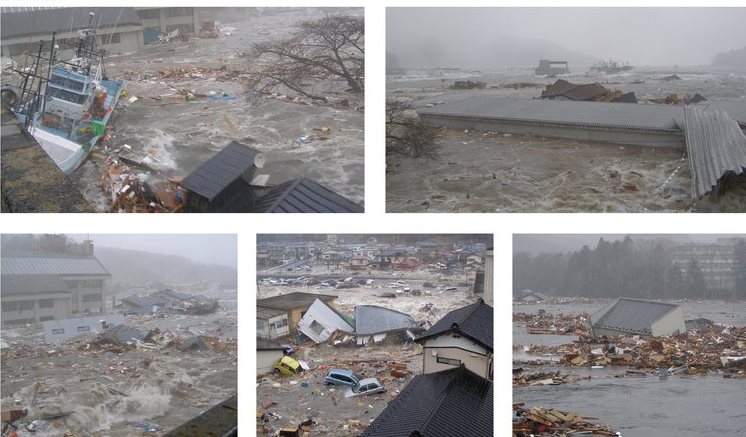 Earthquake
March/11, 14:46
Tsunami attack
March/11, 15:35
The maximum tsunami height  14.8m
The maximum tsunami run-up height  34.7m
CEOS WG Disaster#6 @Vancouver(WA) Sep.6-9, 2016
7
[Onagawa-town] March/12/2011 Catastrophe
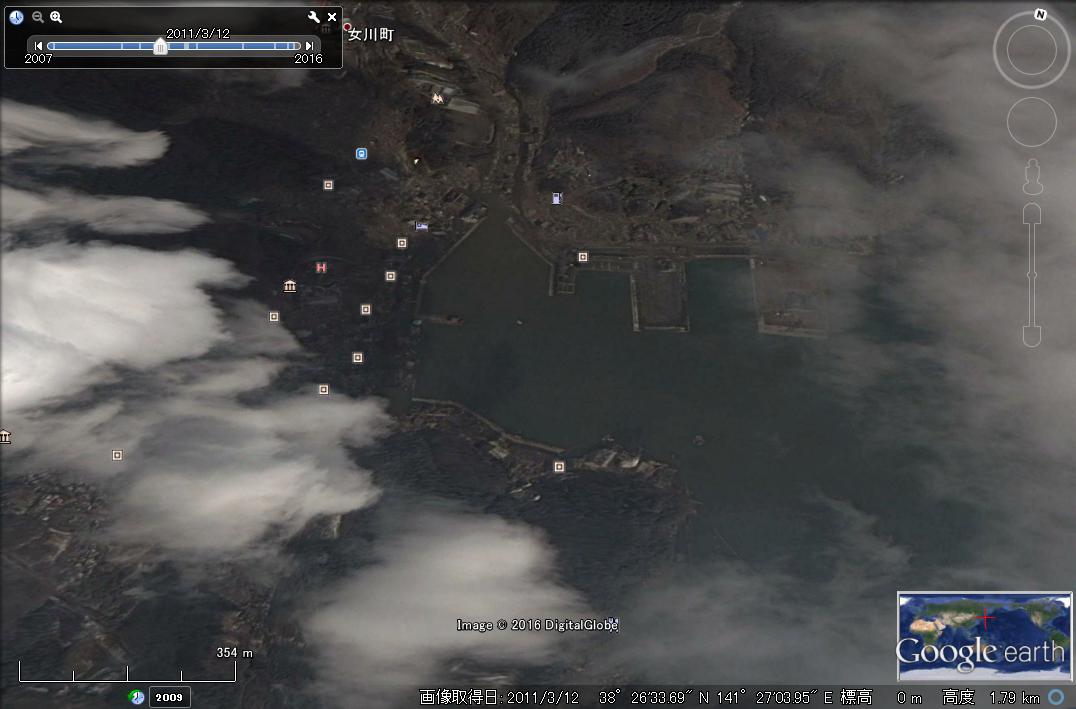 March/12/2011　 Google earth
©Digital Globe
Missing and Killed :  
  980 (9.8% of population)
Number of destroyed houses :
  3934 units
 (89.7% of total houses )
Inundated area :
3.2km2  
(87.7% of residence area)
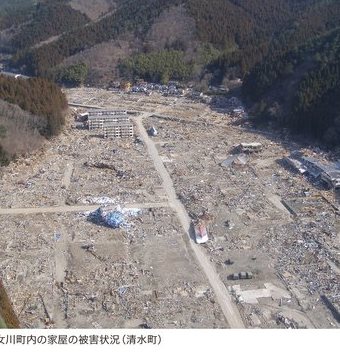 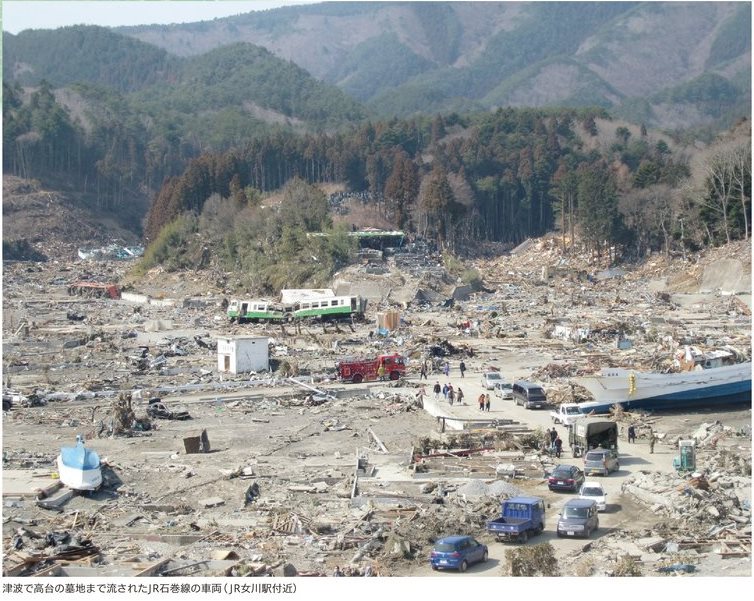 CEOS WG Disaster#6 @Vancouver(WA) Sep.6-9, 2016
8
[Onagawa-town]   April/06/2011  Temporary houses for evacuees
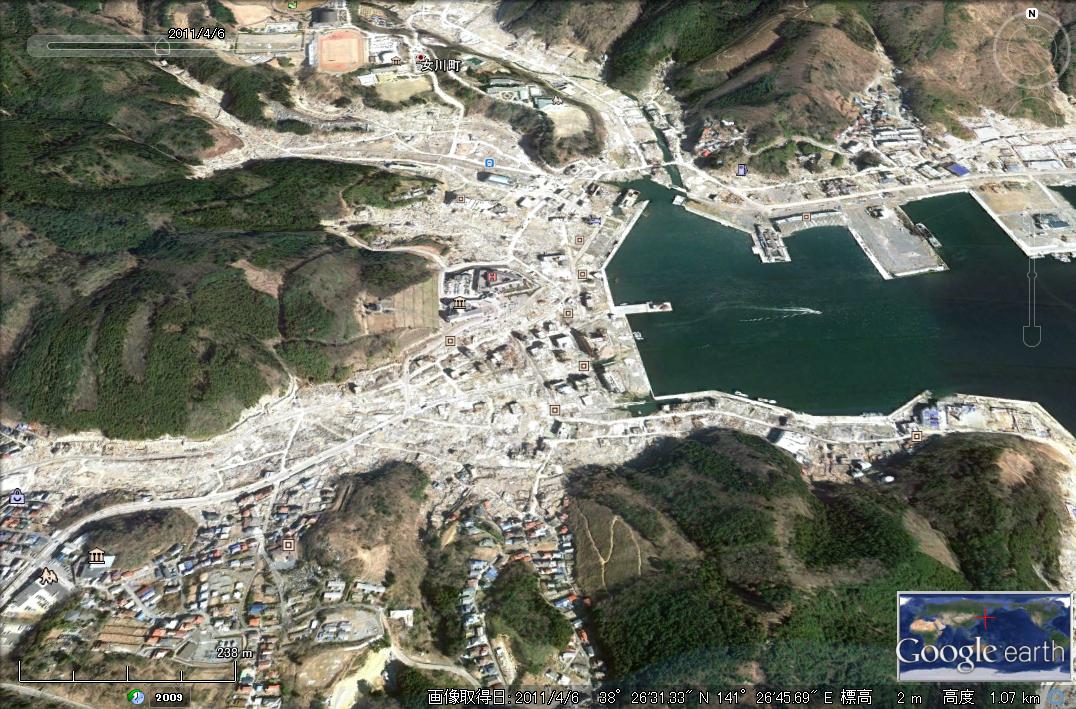 April/06/2011　Google earth
©Digital Globe
Temporary houses for evacuees had been constructed from April to July 2011 on top of the hills.
There still left a lot of debris in the devastated area.
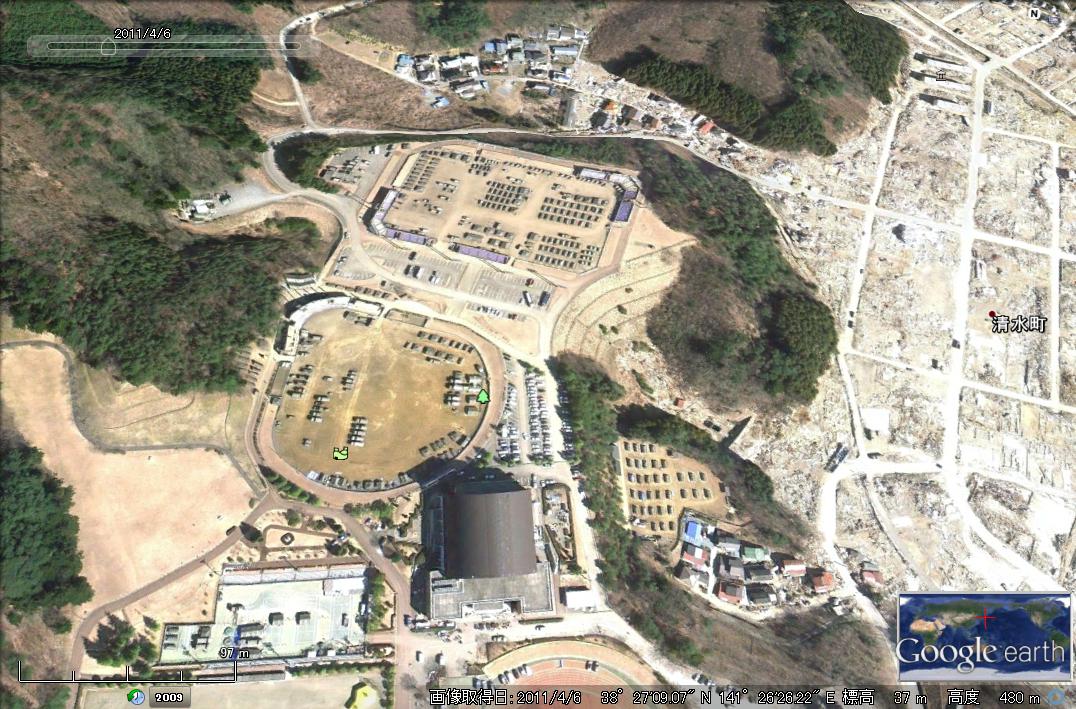 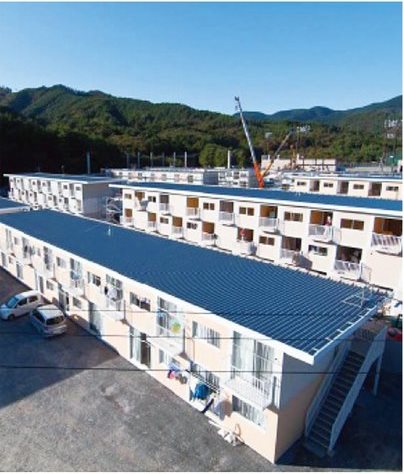 CEOS WG Disaster#6 @Vancouver(WA) Sep.6-9, 2016
9
[Onagawa-town]        At Present     Resilient Town Development
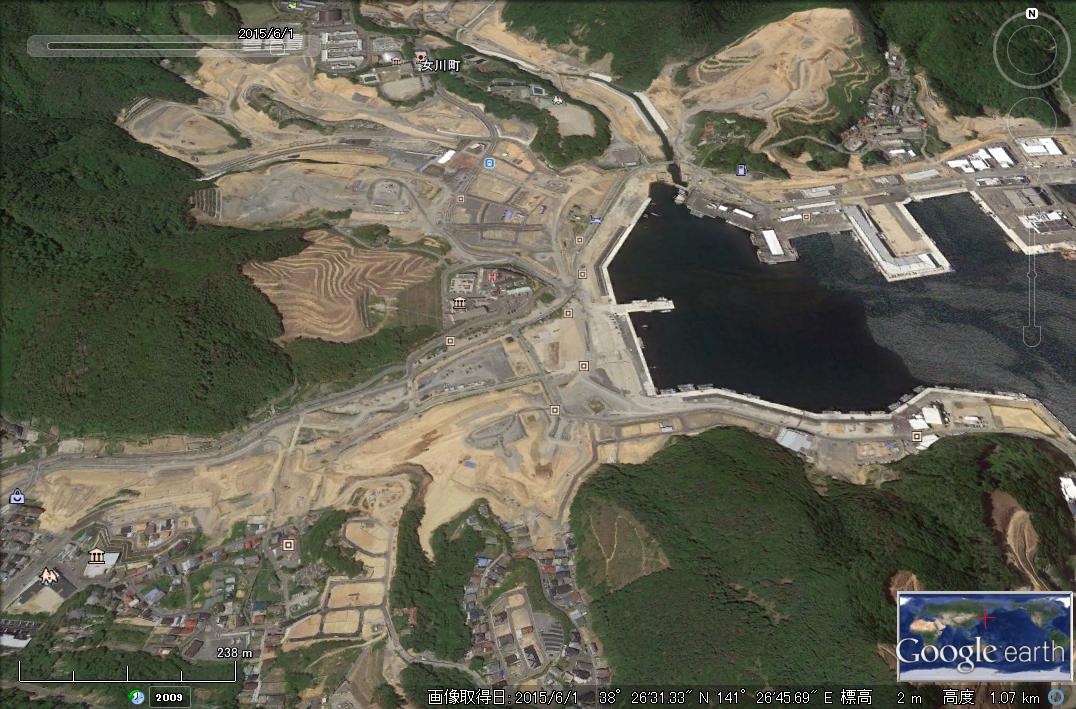 June/01/2015 　Google earth
©Digital Globe
Under construction toward town development.
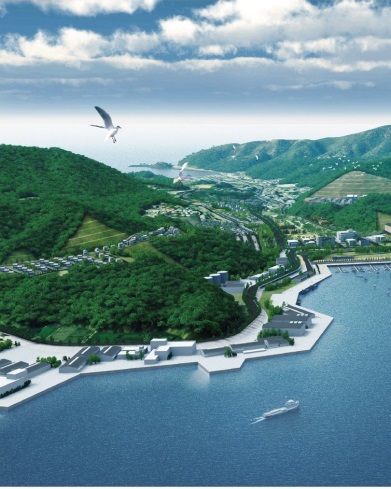 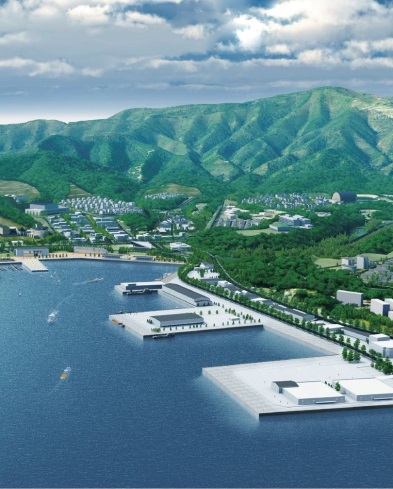 Onagawa-town Reconstruction Plan
‘11-’12  :  Recovery Phase
‘13-’15  :  Infrastructure development phase
‘16-’18  :  Full-scale reconstruction phase
CEOS WG Disaster#6 @Vancouver(WA) Sep.6-9, 2016
10
Contribution of EO to Recovery Activities
days - months
a day – a week
weeks - years
Emergency Response
Temporary Recovery for Survivability
Full-scale recovery/reconstruction for resilience and sustainability
Damage identification
Damage monitoring
Search and rescue
Evacuation
Temporary villages for  evacuees
Logistics and lifelines for survivability
Damage and loss  assessment for economic support
Recovery/reconstruction planning
Resilient town development
Rebuilding permanent houses/facilities
Agriculture, fishery and industrial reconstruction
Recovery of social, economical activities
Disaster Response Activities
Hazard/Safety Map for recovery planning
Hazard Map Safety Map
Damage Identification
 GI for search and rescue
Products
Specific products by requests
Recovery Monitoring
Periodic Observation for process control and records
Emergency Observation
Observation under specific request
Periodic Monitoring
EO by satellites
Earth Observation and GIS products
11
CEOS WG Disaster#6 @Vancouver(WA) Sep.6-9, 2016
Summary and Conclusions
Japan’s progress in recovery from the Great East Japan Earthquake was summarized.
Recovery of Onagawa-town, which had been devastated and wiped out all the life foundation by the disaster, is now in progress toward a resilient town against disaster.
From the experience of the Japanese recovery progress, recovery phase can be categorized “temporary recovery” and “full-scale recovery (reconstruction)” phase.  
Temporary recovery” phase requires geographic information to find safe and easy accessible/supportable location at its early stage.
“Full-scale recovery” phase requires geographic information to develop “recovery plan” as well as  the periodic observation for process control and the records of the progress.
“Recovery plan” with the goal and the milestones of the recovery/reconstruction process is important to identify  “recovery ” .
Both emergency EO and recovery monitoring are important to contribute to the recovery activities.
CEOS WG Disaster#6 @Vancouver(WA) Sep.6-9, 2016
12
ALOS-2 Observation, 2016 Kumamoto Earthquake
CEOS WG Disaster#6 @Vancouver(WA) Sep.6-9, 2016
13
“2016 Kumamoto Earthquake” in Japan
April 14, 2016, 21:26 The Foreshock attacked Kumamoto prefecture. Mw=6.3, maximum seismic intensity=7 was almost the same scale as that of the Hanshin Awaji Great Earthquake in 1995.
April 16,2016, 01:25 The main shock attacked Kumamoto Prefecture. Mw=7.3, max. seismic intensity=7 was greater than the foreshock. It killed more than 20 people and damaged more than 40,000 houses. 
More than 130 landslides were observed by aircrafts/satellites earth observation.
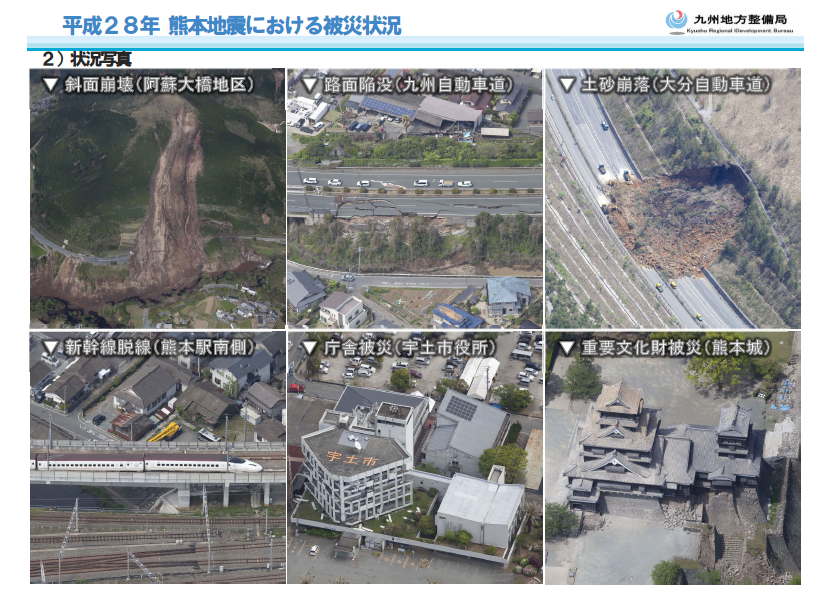 CEOS WG Disaster#6 @Vancouver(WA) Sep.6-9, 2016
14
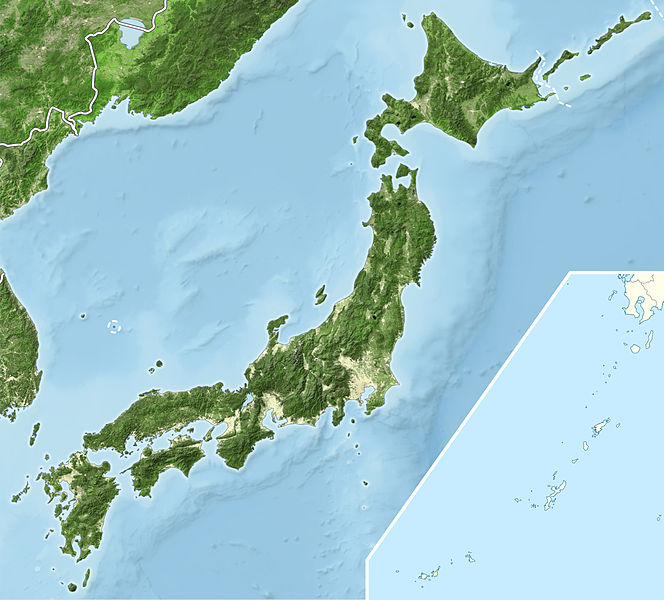 “2016 Kumamoto Earthquake” in Japan
InSAR Analysis using ALOS-2/PALSAR-2  EO data identified two active faults as causes of the earthquakes in Kumamoto Prefecture.
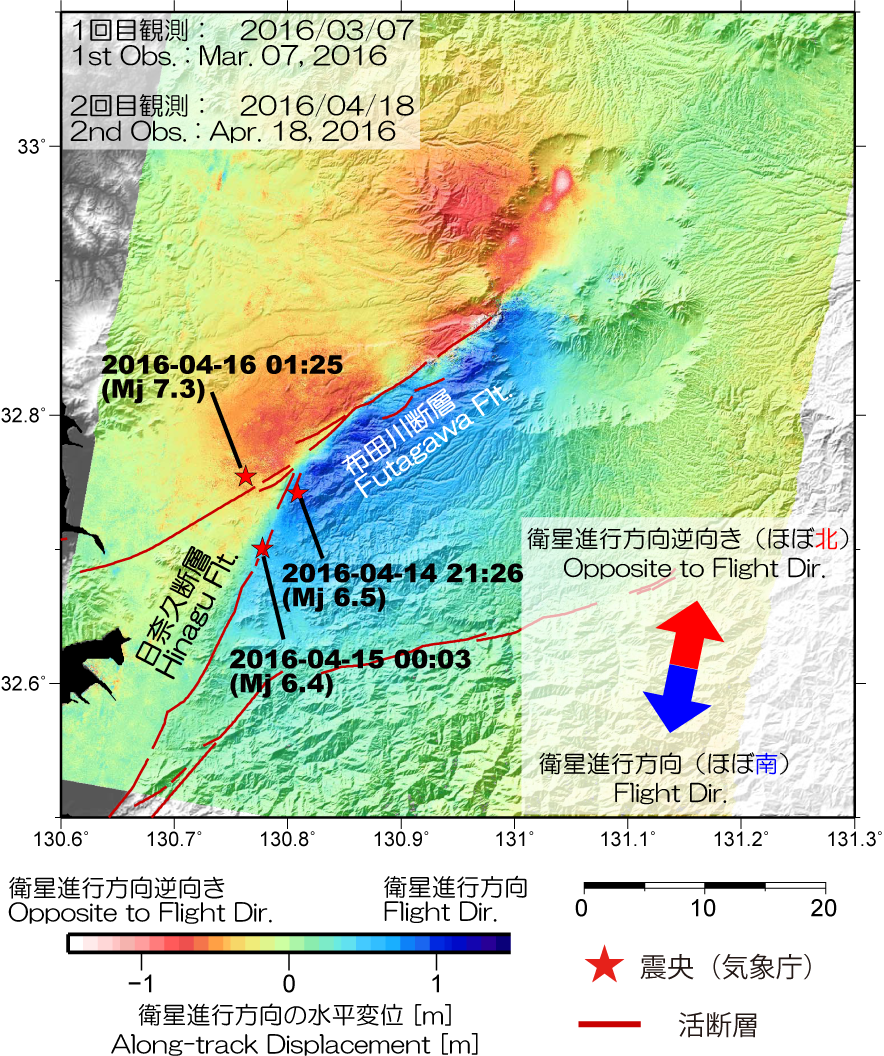 Kumamoto Prefecture in Kyushu
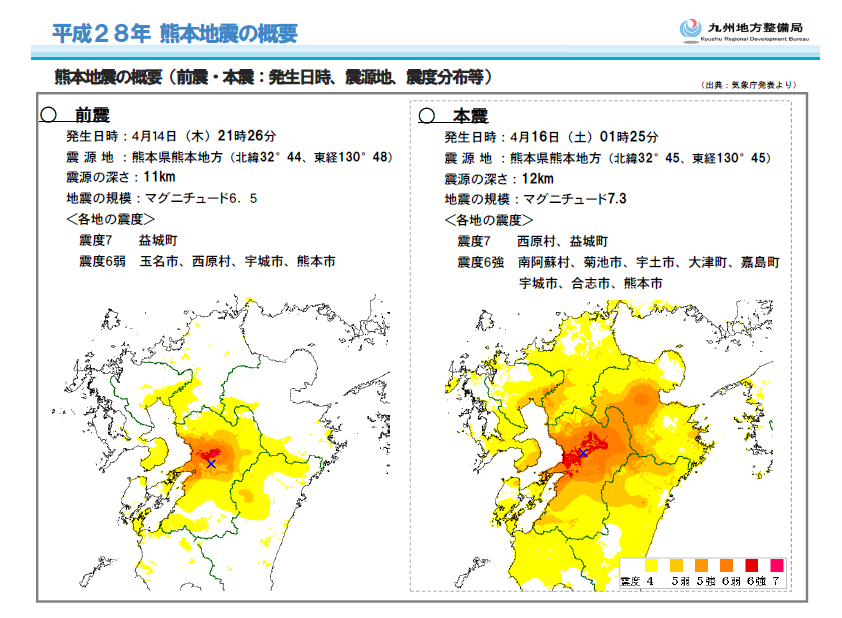 Epicenter
Active fault
15
CEOS WG Disaster#6 @Vancouver(WA) Sep.6-9, 2016
source: http://www.gsi.go.jp/BOUSAI/H27-kumamoto-earthquake-index.html#3
©GSI（Geospatial Information Authority of Japan), data provided by JAXA
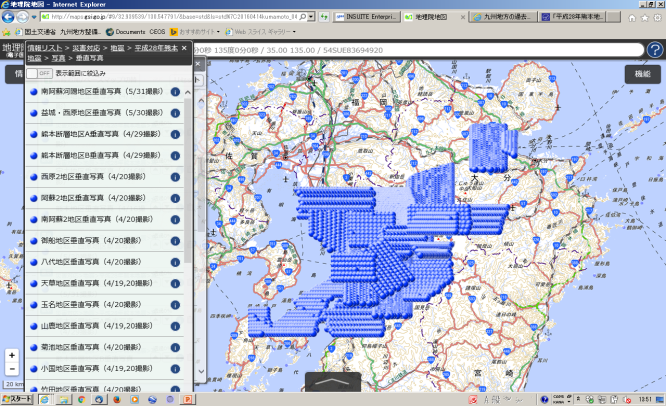 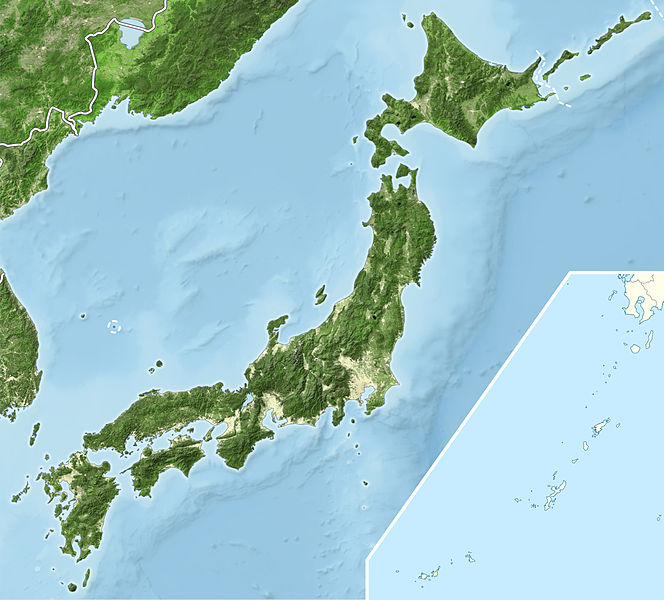 Aircrafts observation plots
(14/April – 31/May)
http://maps.gsi.go.jp
©GSI,Japan
Satellites observed area
(15/April – 20/April)
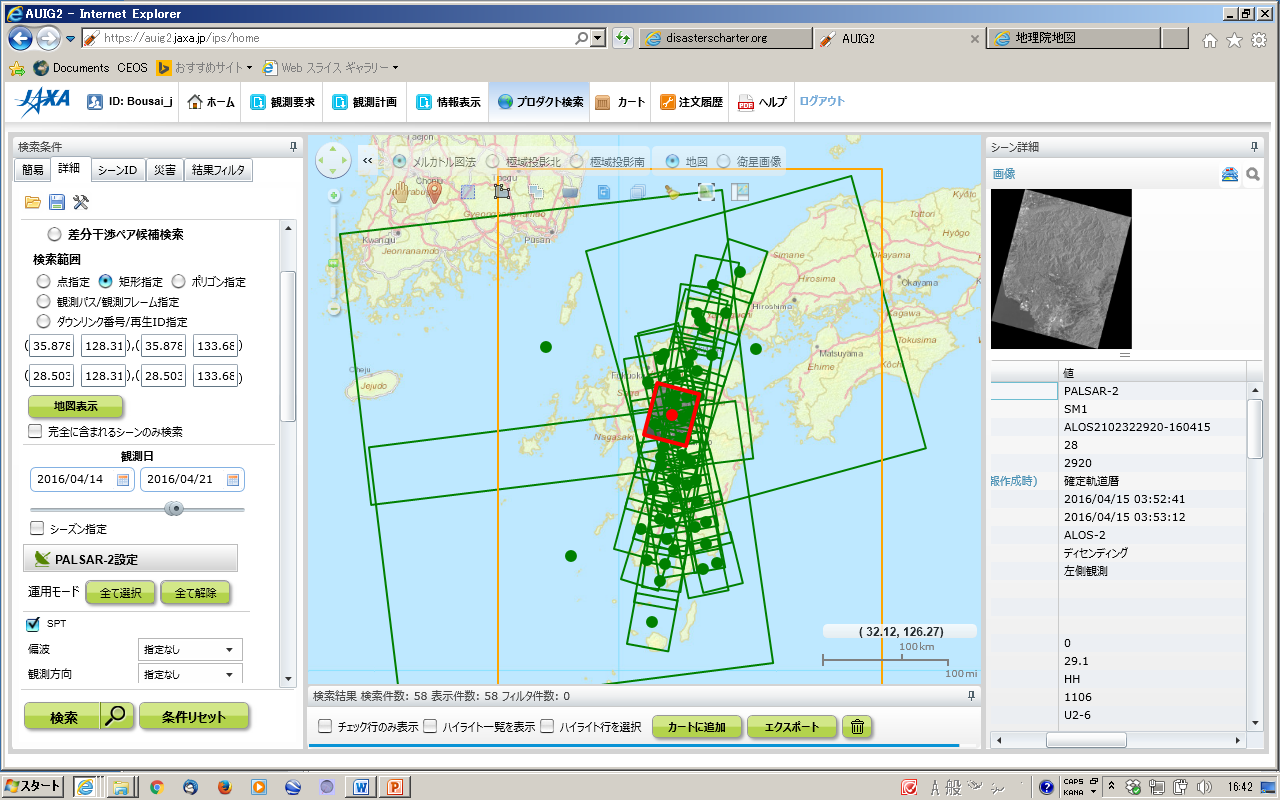 http://maps.gsi.go.jp
Identified landslides by aircrafts/satellites observation
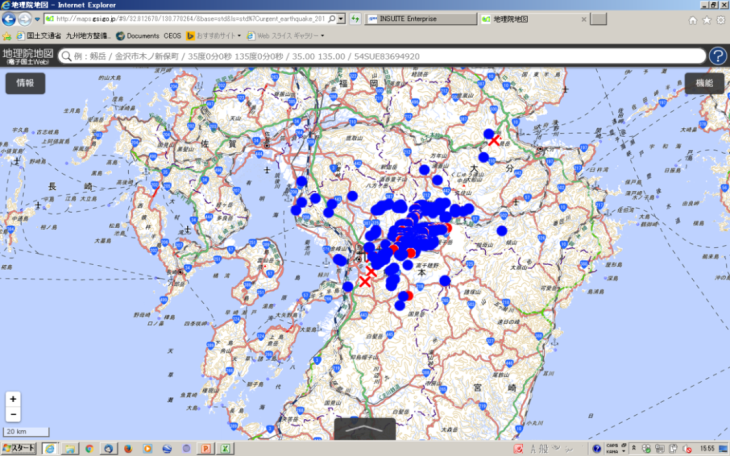 http://maps.gsi.go.jp
©GSI,Japan
CEOS WG Disaster#6 @Vancouver(WA) Sep.6-9, 2016
16